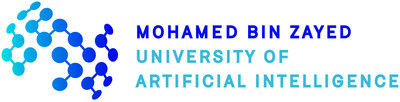 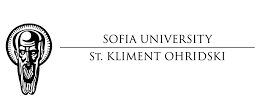 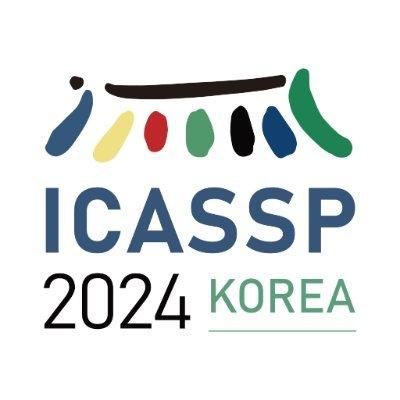 Detecting Check-Worthy Claims in Political Debates, Speeches, and Interviews Using Audio Data
Petar Ivanov,1 Ivan Koychev,1 Momchil Hardalov,2* Preslav Nakov,3
1Sofia University "St. Kliment Ohridski"2AWS AI Labs3Mohamed bin Zayed University of Artificial Intelligence
*Work done while Momchil Hardalov was at the Sofia University, prior to joining Amazon
Motivation
The fact-checking landscape
https://reporterslab.org/fact-checking/
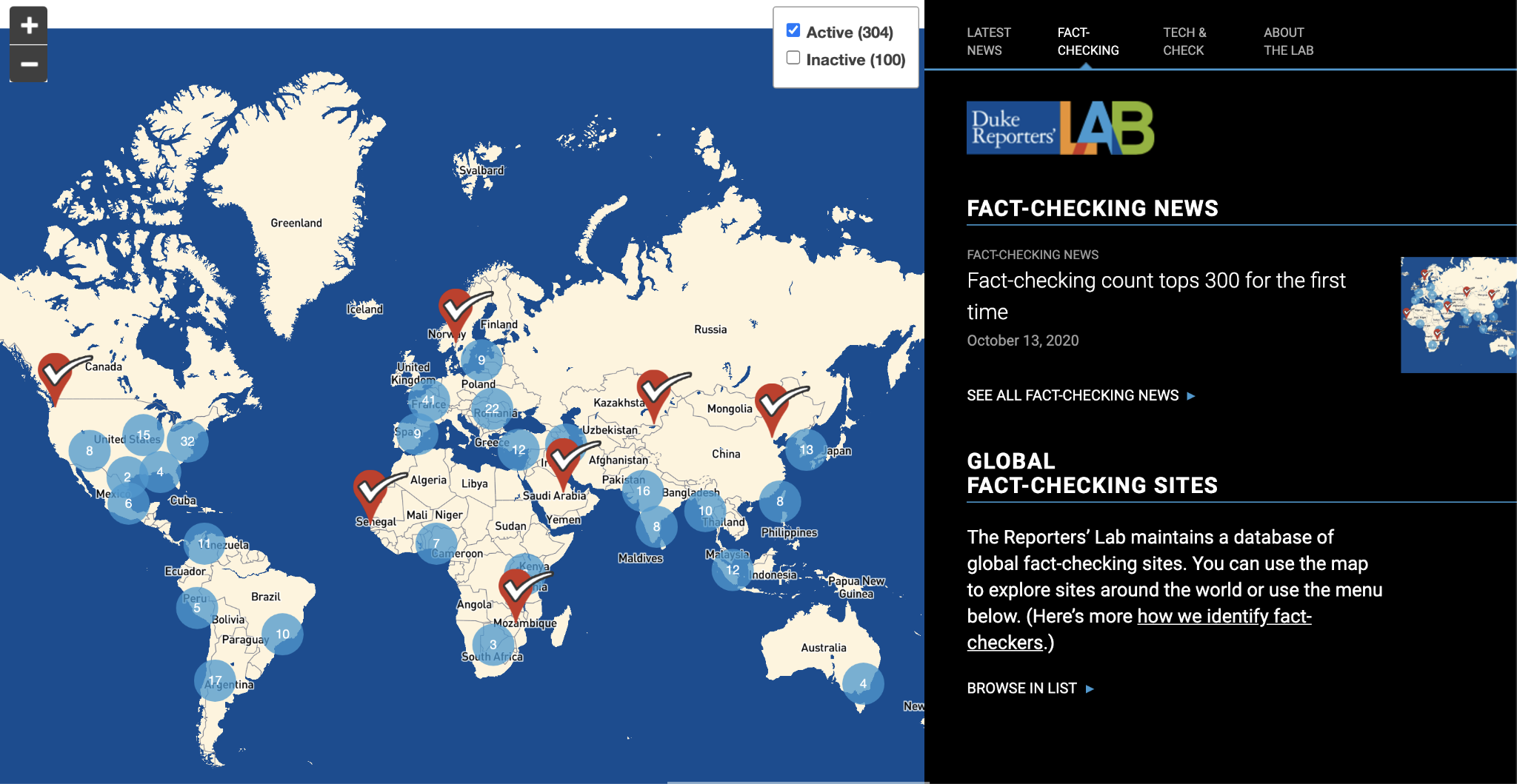 ‹#›
Motivation
The fact-checking flow
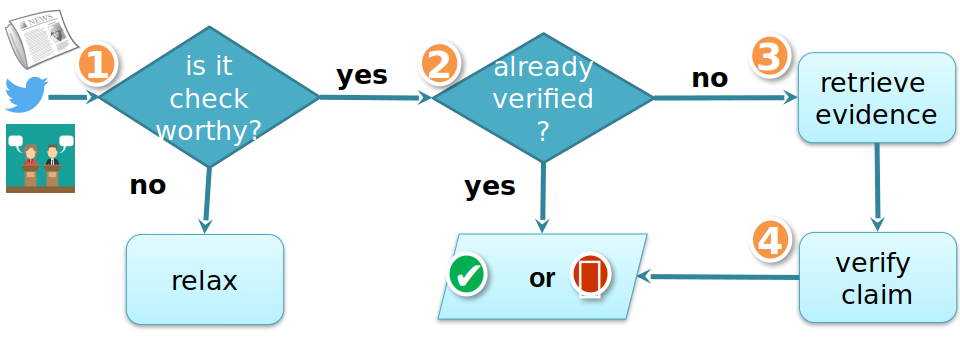 ‹#›
Motivation
Manual fact-checking is the most important and credible way to fight mis/disinformation.Yet, it is very tedious and time-consuming, and thus it is important to prioritize what to fact-check, i.e., to estimate the check-worthiness of the claims.
‹#›
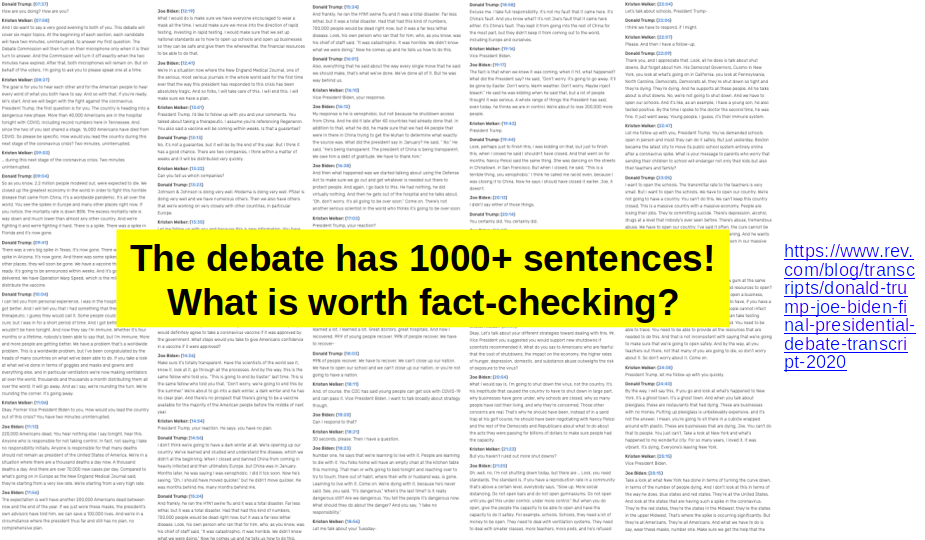 ‹#›
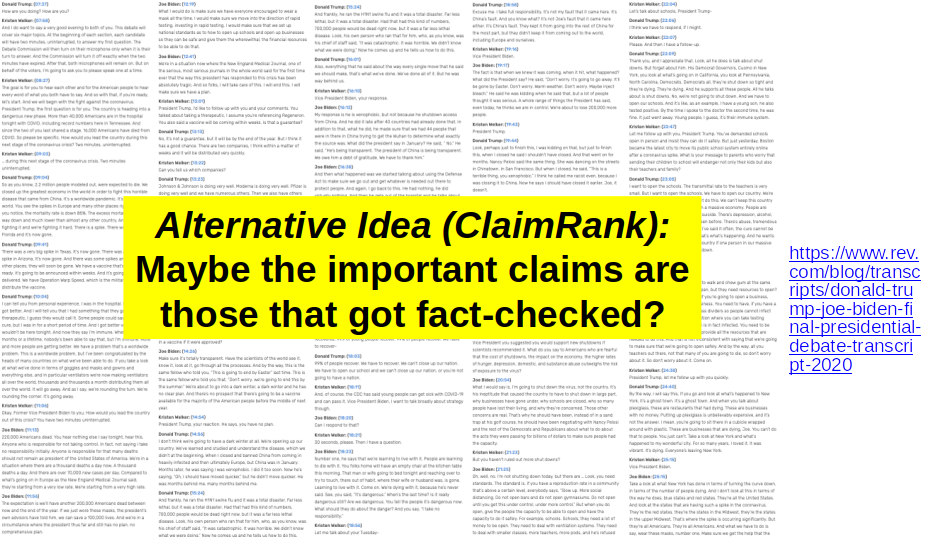 ‹#›
Motivation
US Presidential Debates 2016
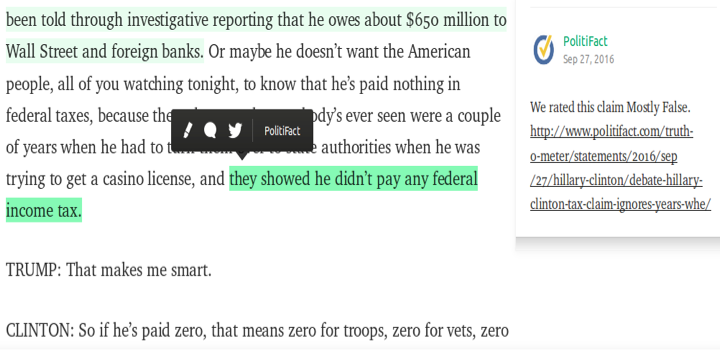 ‹#›
Objective
Prioritize what to fact-check by ranking the sentences in political debates, speeches, and interviews according to their check-worthiness.
‹#›
Objective
Prioritize what to fact-check by ranking the sentences according to their check-worthiness.
‹#›
Objective
Prioritize what to fact-check by ranking the sentences according to their check-worthiness.
Using audio data
‹#›
Motivation
Previous work on this problem has focused exclusively on
the text modality; here, we explore the utility of the audio
modality as an additional input.
‹#›
Contributions
Dataset: multimodal dataset (text and audio) for detecting check-worthy claims.
A novel framework that combines the text and the speech modalities.
Evaluation and comparison of current state-of-the-art textual and audio models on our multimodal dataset.
Positive results
Multiple speakers: adding the audio modality yields sizable improvements over using the text modality alone.
Single speaker: an audio-only model could outperform a text-only one.
‹#›
Dataset
Multimodal dataset (text and audio in English) containing48 hours of speech in English,34,489 sentences.
Sentence 1
Sentence 2
Sentence 3
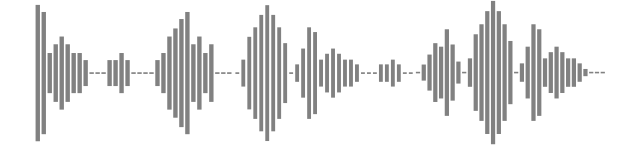 Alignment to build sentence-level text and audio pairs
‹#›
Dataset
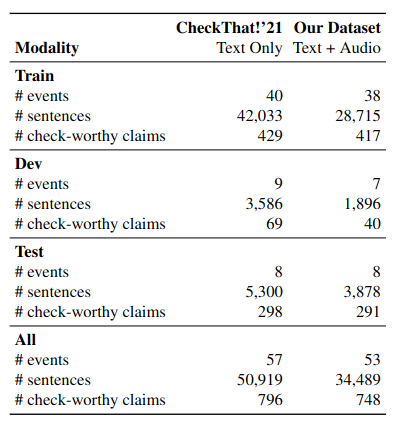 Augmentation of the datasetfor the 2021 CheckThat! lab, Task 1b.events = debates, speeches, interviews
‹#›
Utterances Variants
Original audio: no additional processing.

Reduced noise: with brought down background noise.
‹#›
Training Dataset Variants
As the check-worthy claims are around 2% of all sentences, we prepared several variants of the training set using oversampling and undersampling.
x15 - duplicating check-worthy 15 times
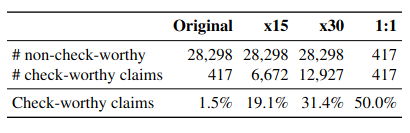 x30 - duplicating check-worthy 30 times
1:1 - removing non-check-worthy until ratio is 1:1
‹#›
Single-Speaker Setup
We propose a single-speaker setup, leaving aside the speech specifics of the different speakers.
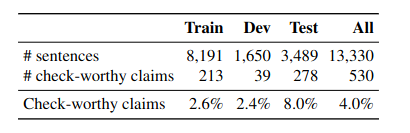 ‹#›
Knowledge Alignment from Text to Audio
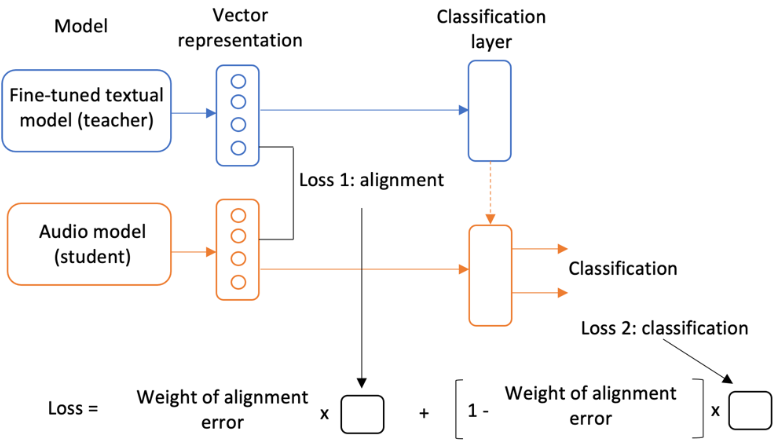 We take a fine-tuned text model and train an audio model on two tasks:
Classification
Representing the audio input the same way the fine-tuned textual model represents its input (teacher-student mode).
‹#›
Ensembles
Comprising fine-tuned textual and audio models: early fusion
Vectorrepresentations
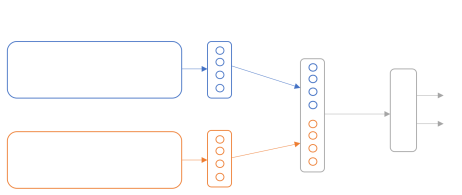 Fusion
Classification
Model
Fine-tuned textual
Fine-tuned audio
‹#›
Ensembles
Comprising fine-tuned textual and audio models: late fusion
Vectorrepresentations
Predictions
Fusion
Classification
Model
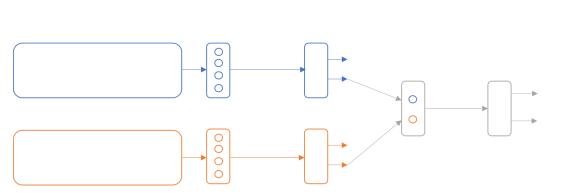 Fine-tuned textual
Fine-tuned audio
‹#›
Models
Text:
BERT-base uncased
SVM using TF.IDF
Feedforward network focusing on named entities
Audio (base variants):
HuBERT
wav2vec 2.0
data2vec-audio
‹#›
Metric
We use Mean Average Precision (MAP)
D is the number of events
d is the current event
AveP(d) is the Average Precision for the current event
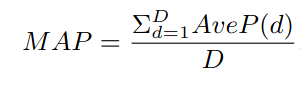 K is the number of sentences in the event
P(k) is the precision at rank k
δ(k) is 0 if the sentence at rank k is not check-worthy and 1 if it is
#checkworthy is the number of check-worthy sentences in the event
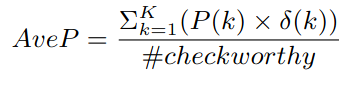 ‹#›
Results
Multiple speakers
Textual models
Audio models
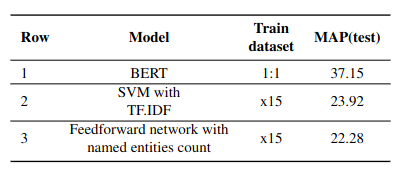 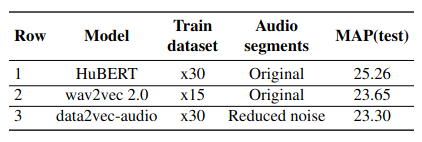 ‹#›
Results
Multiple speakers
Ensembles
Audio models with knowledge alignment
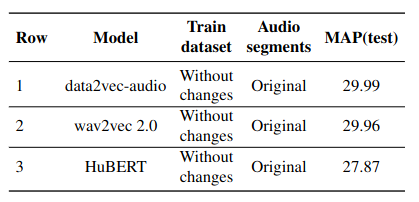 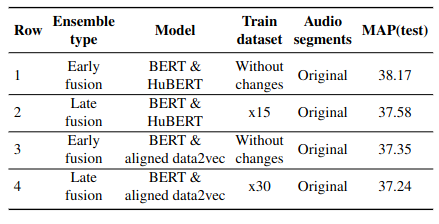 ‹#›
Results
Single speakers
Textual models
Audio models
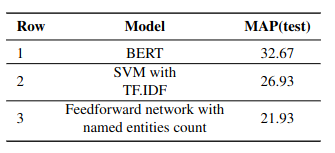 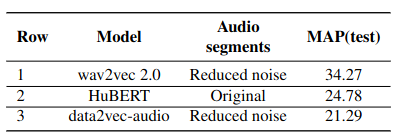 ‹#›
Summary
combined text and audio for detecting check-worthy claims in political debates
built a new English multimodal dataset: 48h of speech, 34,489 sentences.
developed a novel multimodal framework using early and late fusion, and noise reduction
improving over SOTA text-only models by up to 2 points

Future Work
use learning-to-rank
encode longer contexts
address class imbalance
apply to related problems, e.g., models for deception detection
‹#›
Code & Paper
GitHub repository:https://github.com/petar-iv/audio-checkworthiness-detection
Paper:https://ieeexplore.ieee.org/document/10447064
‹#›
Acknowledgement
This work is partially funded by project UNITe BG05M2OP001-1.001-0004 by the OPSESG and by the EU - NextGenerationEU, through the National Recovery and Resilience Plan of the Republic of Bulgaria, project No BG-RRP-2.004-0008.
‹#›
Thank you
‹#›